Food and Beverage Managementfifth edition
Chapter 2
Concept Development
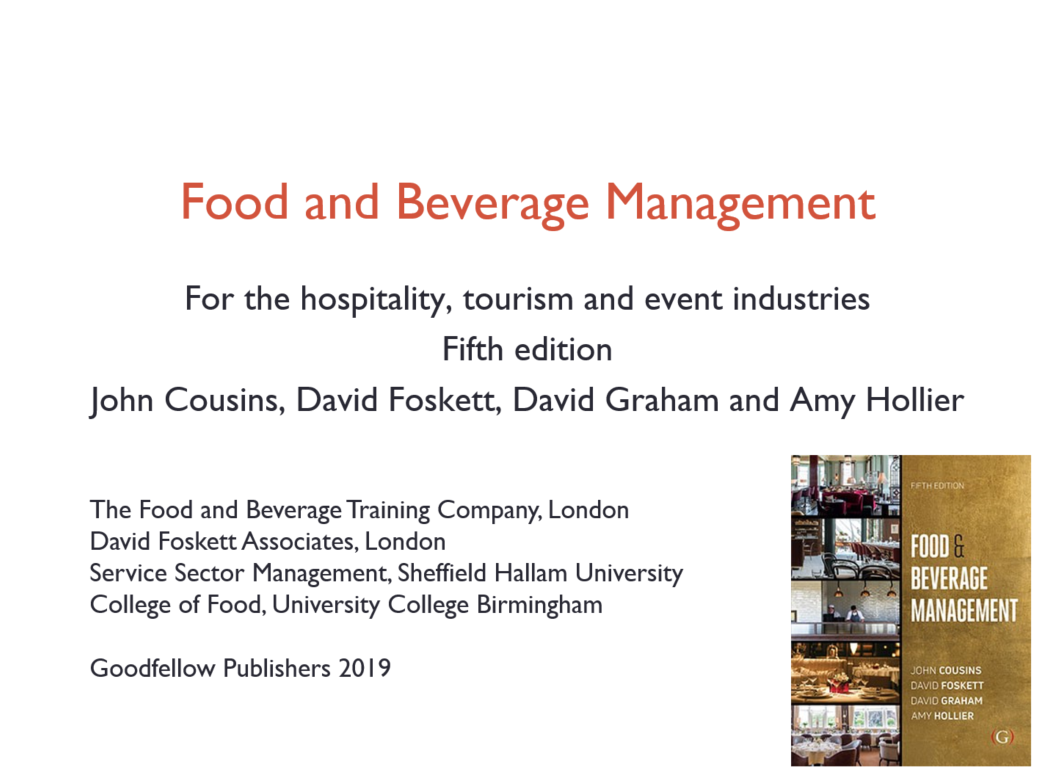 Chapter 2 covers:
Developing a consumer–product relationship
Market research
Market segmentation
Idea evaluation
Completing the concept development
Setting goals and objectives
Considering the consumer
Consumers are sophisticated, complex and dynamic 
The nature of the consumer is continually changing
Without the consumer there is no link between the needs people have and the food and beverage product
Considering the product
Key questions:
Who are the consumers?
What products do they want?
Why, when and where do they want a food and beverage product?
How do they obtain a food and beverage product?
Consumer and product frameworks
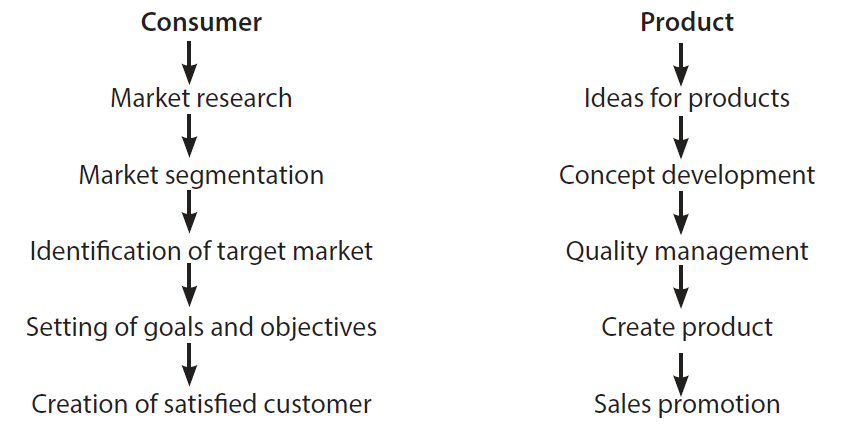 Single product-consumer framework
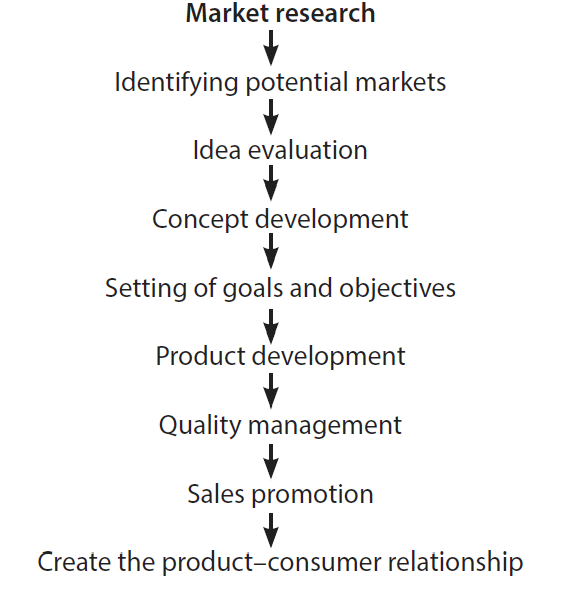 Market research can include:
Consumer panels; Questionnaires; Interviews
Mystery customers
Sales analyses
Data capture from social media sources
Market information from specialist publications
Generally available data especially from internet sources
The nature of demand
Food and beverage demands are wants for specific food and beverage products
Consumers have a variety of goals when they decide to choose a food and beverage product
Individual consumers have different priorities
Different food service operations:
Are designed for the:
Needs people have at the time
Rather than for the type of people they are
The same customer can:
Be business customer during the week
A member of a family at the weekend
Wanting a quick lunch or snack while travelling
Be organise a special event
Choices can be based on:
Price - the amount of money required to purchase the product 
Cost - is not just the price but includes all costs
Worth - perception of the desirability of a particular product over another
Value - the personal estimate of a product’s benefits and a perception of the balance between worth and cost
Cost is not just the price
It also includes the cost of:
not being able to go somewhere else
transport costs
time
having to look and behave a certain way in the venue
being disappointed
Value is a personal judgement
Good value is where the worth is perceived as greater than the costs

Poor value is where the costs are perceived as greater than the worth
Market segmentation
Various ways to segment markets include:
Geographic
Demographic
Psychographic
Behavioural
Adopting this approach assists in the identification of consumers with similar needs, wants and demands
Change is a continuous
Market segmentation is a useful generic grouping to use for marketers
New groups are continually forming and older ones becoming no longer relevant
The need to make identify is continual
Cash/time model
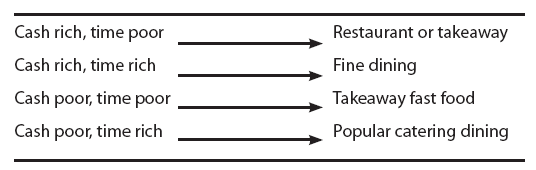 Segmentation based on typologies
Groups of consumers can be categorised, named and targeted, for example: 
Empty nest career ladies 
Comfortable retired couples 
Stretched single mums 
Career focused females/males, or 
Competitive male urbanites
Segmentation based on generations
Baby Boomers
Generation X
Millennials
Generation Z 
Snowflakes 

Despite the differences, there is an underlying trend of increasing unity in common causes such as environmental concerns, humanitarianism and animal welfare
Idea evaluation
Techniques can include:
Management and staff brainstorming
Survey of customers
Evaluation of existing products
Evaluation of competitors products
Idea screening
Example questions can include:
Does the idea meet consumers’ needs? 
Is the group of potential consumers large enough? 
Can the operator deliver the idea? 
Will the idea generate customer satisfaction? 
Are there benefits to the operation, economically, managerially and socially? 
Is the idea different from the competition?
Perceptions of various products
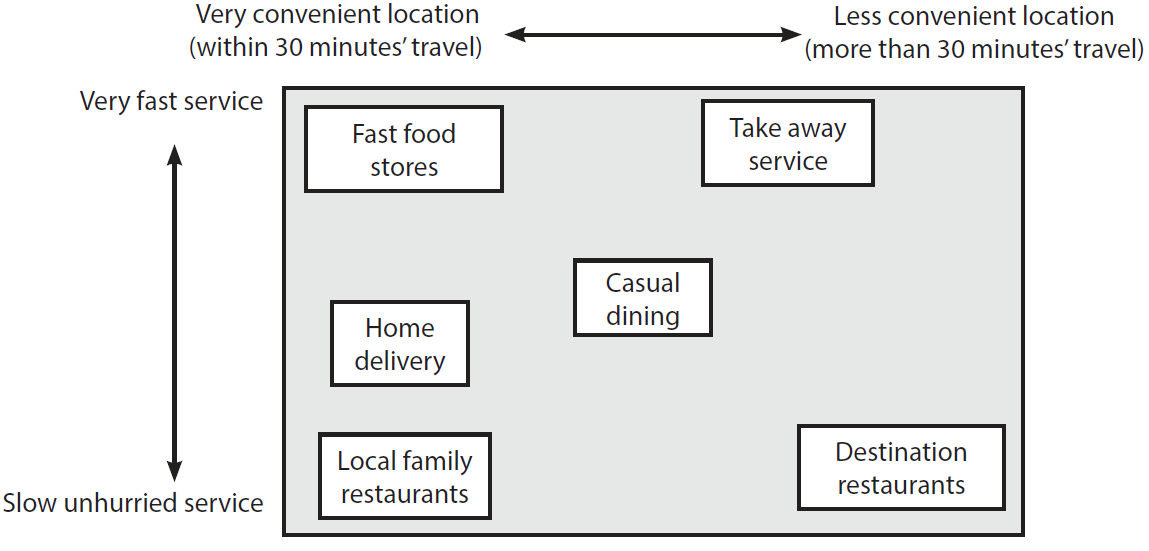 Required performance factors
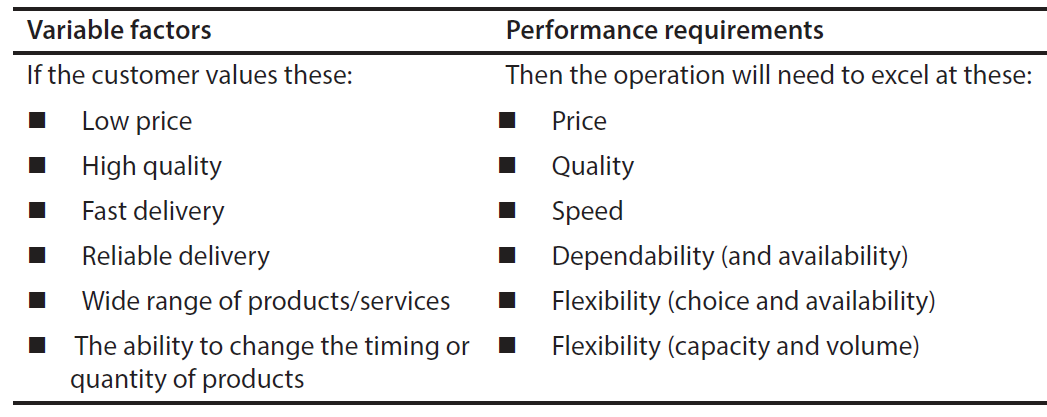 Source: developed from Slack et al. 2013
Concept testing
Testing in the field and asking customers:
How they view the concept in relation to the competition? 
If they would purchase the product and how frequently, time of day, and what price might they be prepared to pay?
What they see as the benefits of the product? 
What improvements to the product could be made?
Setting goals and objectives
Goals, or aims, are the broad intentions of an organisation
Objectives are the measurable outcomes and include:
Economic objectives
Managerial objectives
Social responsibility objectives
Objectives for an enterprise tend to be a mixture of these
The need to set objectives
The goals of a food service organisation affect the strategic options and the objectives 
Objectives have an impact on the planning to achieve the goals
Objectives provide the basis for reviewing the performance of the organisation against and outcomes are used when making future strategic choices
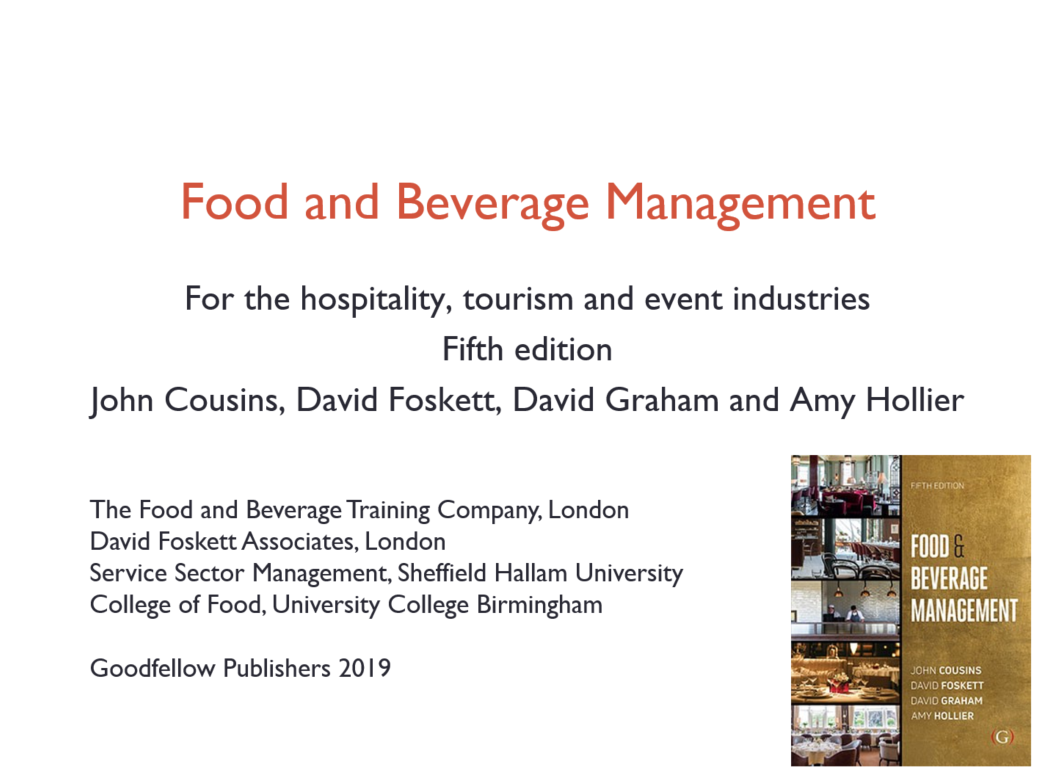